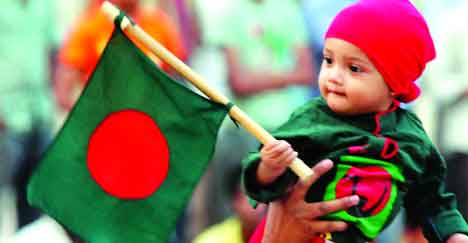 স্বাগতম
পরিচিতি
শিক্ষক
পাঠ
টুলু সরকার (সহকারী শিক্ষক) 
কাদিরখোলা মাধ্যমিক বিদ্যালয়
রামপাল , বাগেরহাট । 
E-mail: tulusarker81@gmail.com
Mobile:01723-570381
নবম শ্রেণী
বিষয়ঃ বাংলা প্রথম পত্র (কবিতা ) 
পাঠ শিরোনামঃ তোমাকে পাওয়ার জন্য হে স্বাধীনতা
সময়-৫০ মিনিট
তারিখঃ ২৩/১১/২০১৯
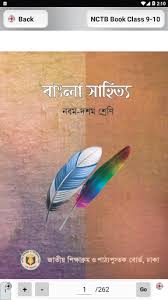 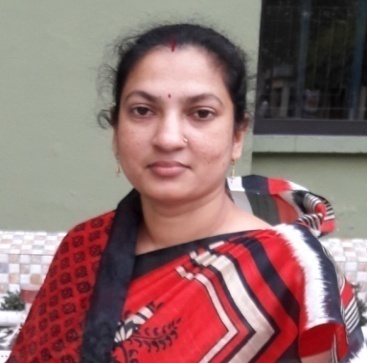 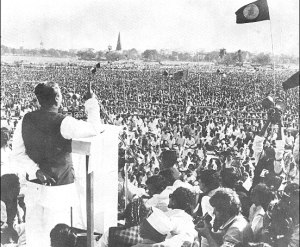 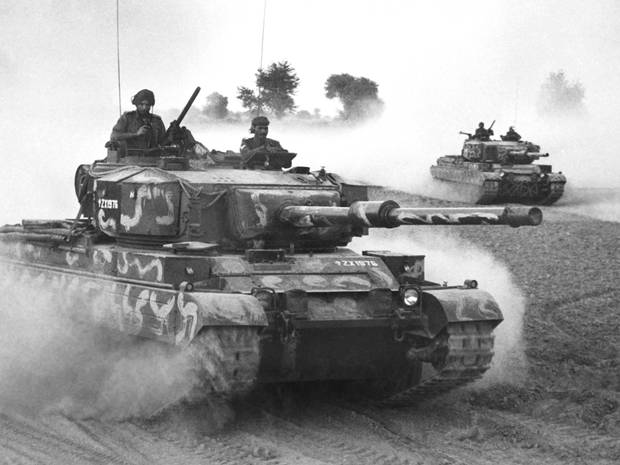 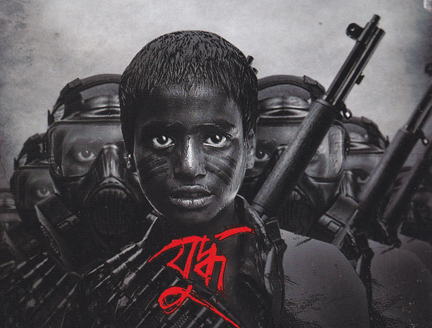 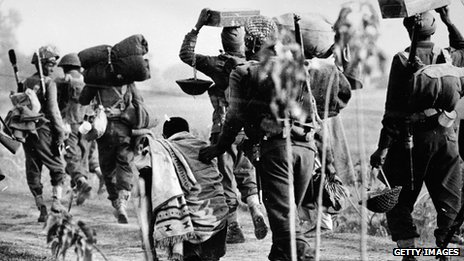 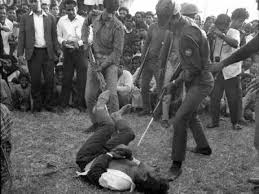 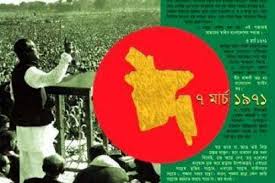 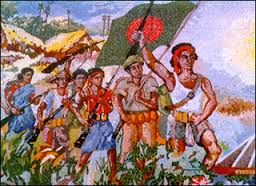 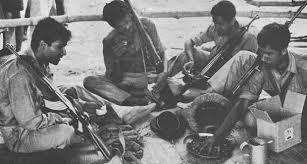 আজকের আলোচ্য বিষয়......
তোমাকে পাওয়ার জ়ন্যে, হে স্বাধীনতা
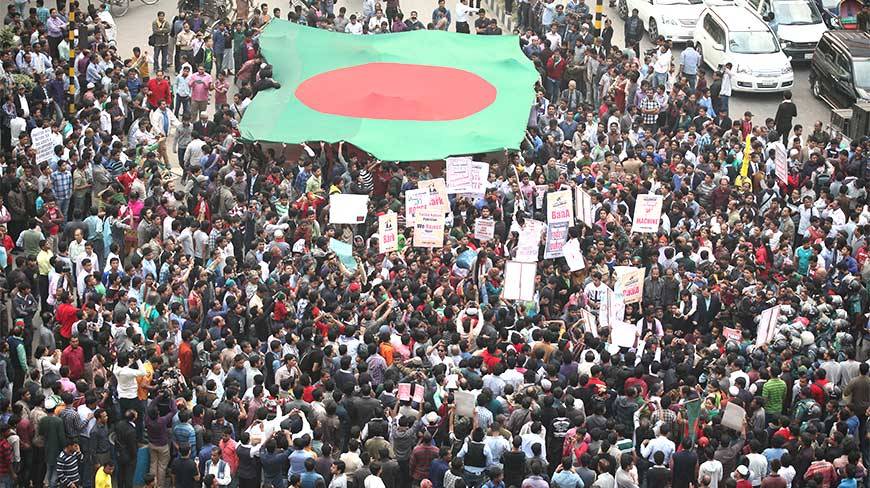 প্রত্যাশা করছি আজকের আলোচনা শেষে শিক্ষার্থিরা ---
১। নতুন শব্দের অর্থসহ কবি পরিচিতি  বলতে পারবে। 
২। জলপাই রংঙের ট্যাঙ্ক কেমন করে এলো তা বর্ণনা করতে পারবে। 
৩। কীসের বিনিময়ে স্বাধীনতা পেয়েছি শিক্ষার্থী সেগুলো ব্যাখ্যা করতেপারবে।
কবি পরিচিতি
আদর্শ পাঠ
তোমাকে পাওয়ার জন্যে , হে স্বাধীনতা
                             শামসুর  রাহমান

      তোমাকে পাওয়ার জন্যে, হে স্বাধীনতা  
      তোমাকে পাওয়া জন্যে
      আর কতবার ভাসতে হবে রক্তগঙ্গায়?
      আর কতবার দেখতে হবে খাণ্ডবদাহন ?
     
     তুমি আসবে বলে ,হে স্বাধীনতা ,
     সাকিনা বিবির কপাল ভাঙল , 
     সিথির সিদুর মুছে গেল হরিদাসীর ।
সরব পাঠ
তুমি আসবে বলে ,হে স্বাধীনতা
               শহরের বুকে জলপাই রঙের ট্যাঙ্ক  এলে
               দানবের মতো চিৎকার করতে করতে
               তুমি আসবে বলে ,হে স্বাধীনতা ,
               ছাত্রাবাস ,বস্তি উজাড় হলো । রিকয়েললেস রাইফেল
               আর মেশিনগান খই ফোটাল যত্রতত্র ।
              তুমি আসবে বলে ছাই  হলো গ্রামের পর গ্রাম ।
              তুমি আসবে বলে বিদ্ধস্ত পাড়ায় প্রভুর বাস্তভিটার
              ভগ্নস্তূপে দাঁড়িয়ে একটানা আর্তনাদ করল একটা কুকুর ।
             তুমি আসবে বলে ,হে স্বাধীনতা ,
              অবুঝ শিশু হামাগুড়ি দিল পিতা-মাতার লাশের উপর।
শব্দের অর্থ:
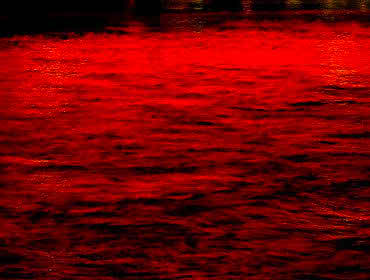 রক্তগঙ্গায় –রক্তের নদীতে ।

  খান্ডবদাহন – আগুন দিয়ে পুড়িয়ে দেওয়া।
    
     
  ট্যাঙ্ক -  যুদ্ধে ব্যবহারিত যান ।
      
    
   আর্তনাদ – কান্নাকাটি ।
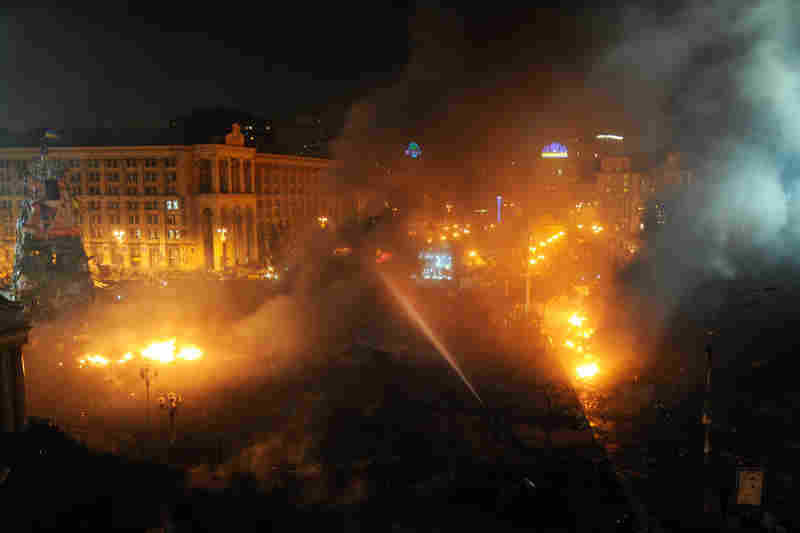 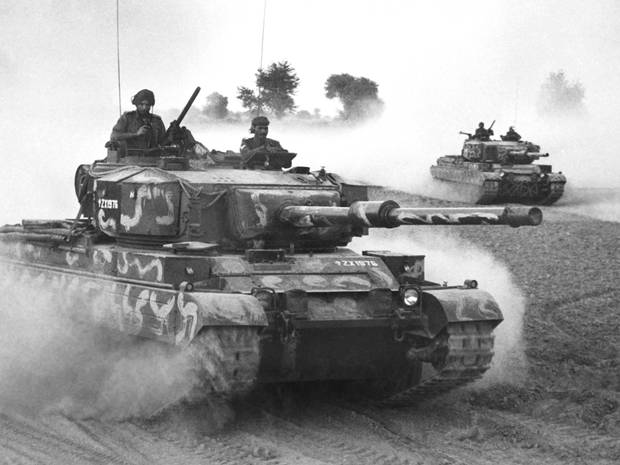 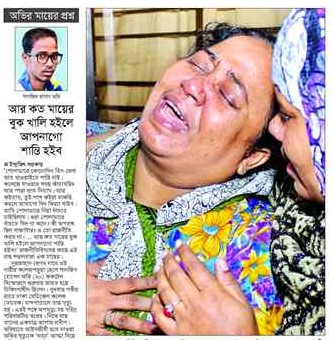 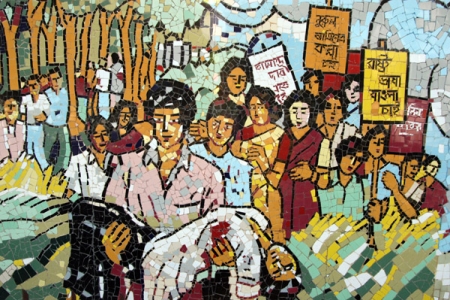 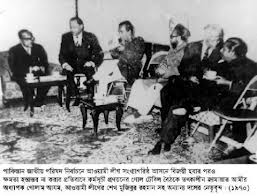 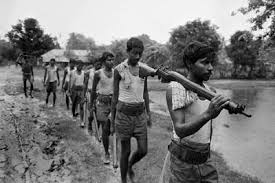 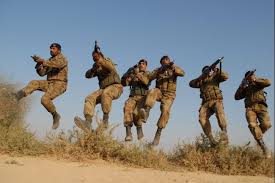 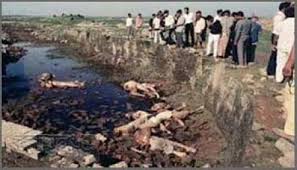 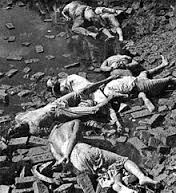 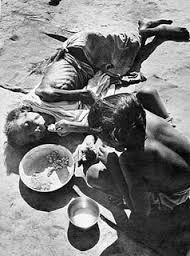 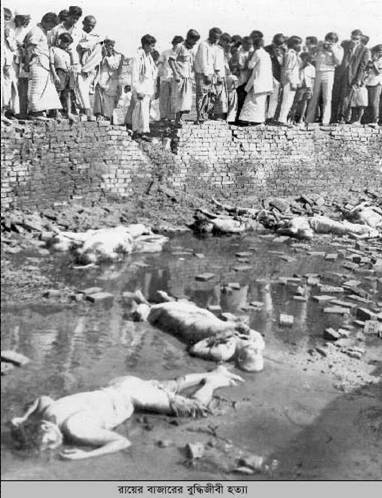 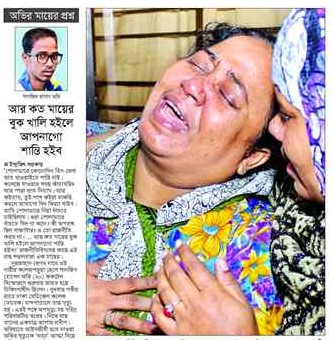 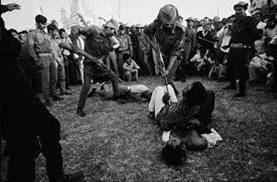 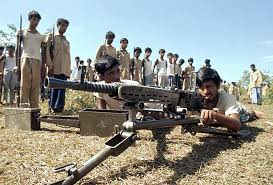 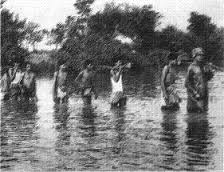 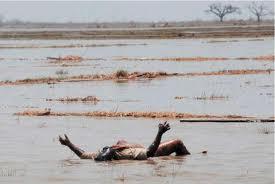 তোমাকে পাওয়ার জন্যে ,হে স্বাধীনতা ,
তোমাকে পাওয়ার জন্যে ,
আর কতবার ভাসতে হবে রক্তগঙ্গায়? 
আর কতবার দেখতে হবে খান্ডবদাহন?
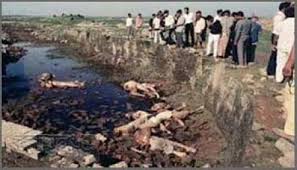 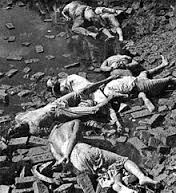 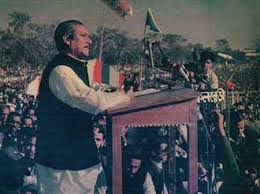 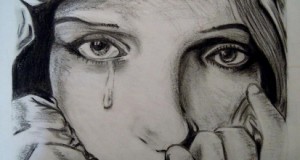 তুমি আসবে বলে ,
হে স্বাধীনতা,
সাকিনা বিবির 
কপাল ভাঙলো,
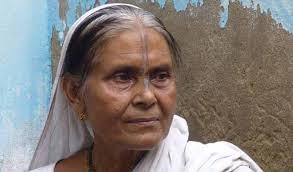 সিঁথির সিঁদুর
 মুছে গেল হরিদাসীর।
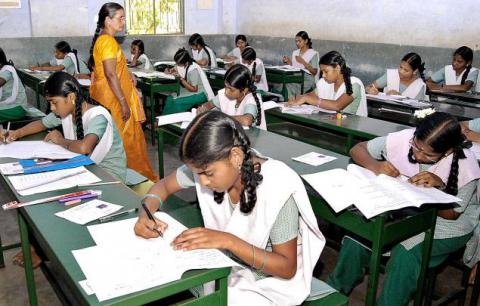 একক কাজ
সময়ঃ 5 মিনিট
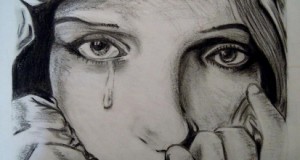 ১। কপাল ভাঙল কার ?



২। সিঁদুর  মুছে গেল কার?
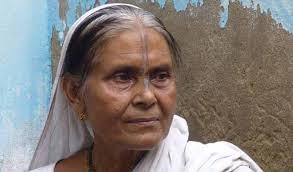 তুমি আসবে বলে ,হে স্বাধীনতা,
শহরের বুকে জলপাই রংগের ট্যাঙ্ক এলো 
দানবের মতো চিৎকার করতে করতে।
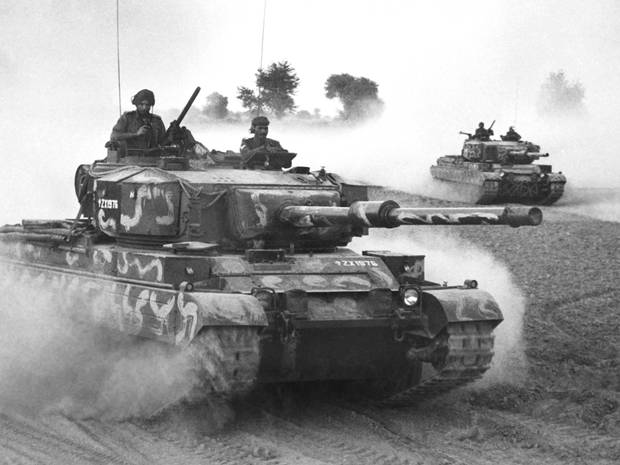 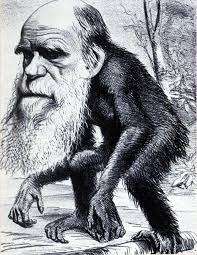 তুমি আসবে বলে ,হে স্বাধীনতা,
ছাত্রাবাস ,বস্তি উজাড় হলো ।
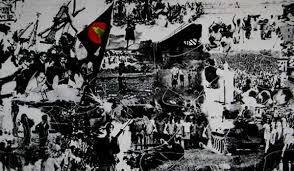 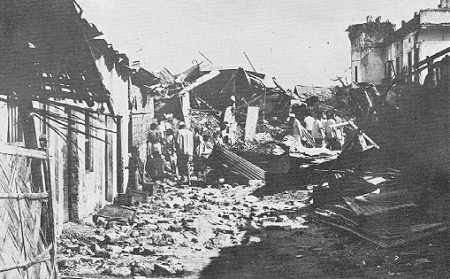 রিকয়েললেস রাইফেল আর মেশিনগান  খই ফোটাল যত্র তত্র।
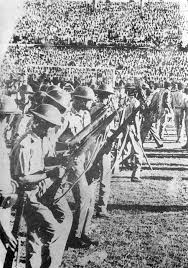 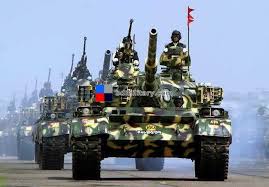 তুমি আসবে বলে , ছাই হলো গ্রামের পর গ্রাম।
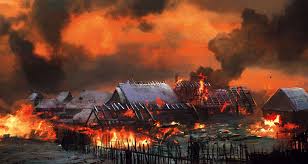 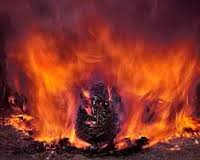 তুমি আসবে বলে বিধ্বস্ত পাড়ায় প্রভুর বাস্তভিটার ভগ্নস্তুপে দাঁড়িয়ে একটানা আর্তনাদ করল একটা কুকুর।
তুমি আসবে বলে,হে স্বাধীনতা, অবুঝ শিশু হামাগুড়ি দিল পিতা-মাতার লাশের উপর।
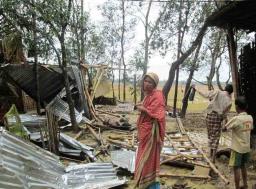 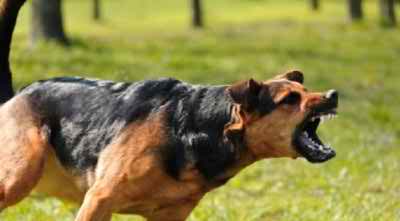 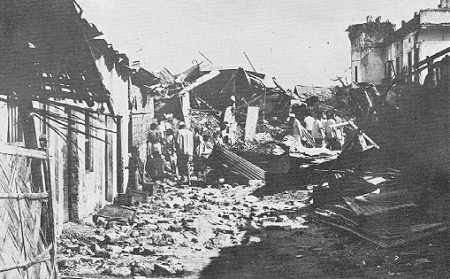 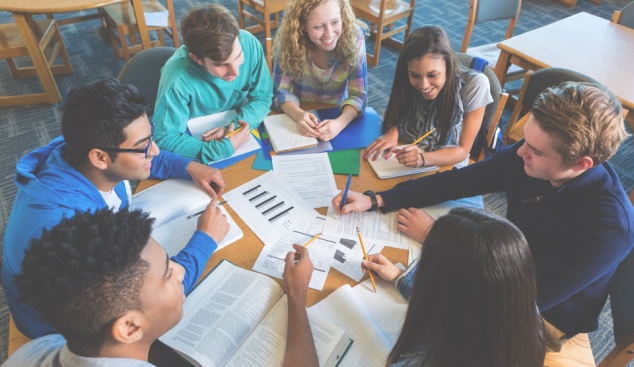 দলীয় কাজ
সময়ঃ ১০ মিনিট
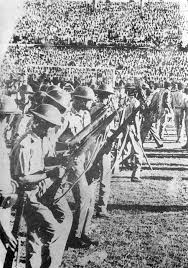 রিকয়েললেস রাইফেল কেন      			খই ফোটাল ব্যাখ্যা কর?
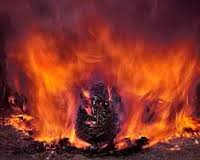 গ্রামের পর গ্রাম  ছাই হলো কেন?
‘ স্বাধীনতা ’হচ্ছে অধীকার /মুক্ত। সুন্দর ভাবে বেঁচে থাকার জন্য আমাদের যে অধীকার সে গুলো পাওয়া হচ্ছে স্বাধীনতা।
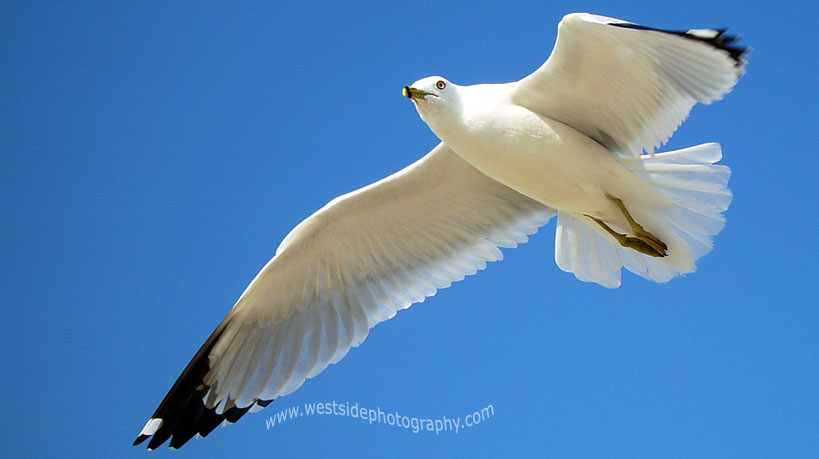 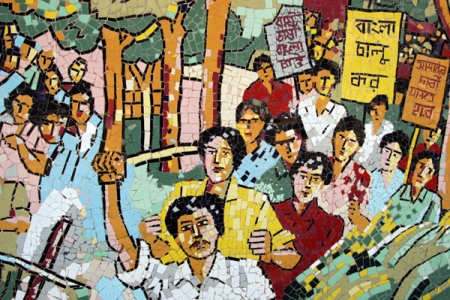 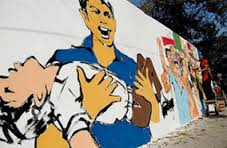 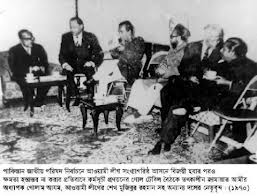 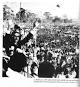 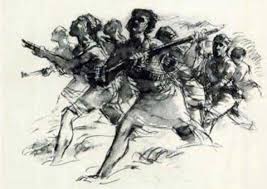 মূল্যায়ন
১।  গ্রামের পর গ্রাম ছাই  করলো কারা? 

     ২।  কোথায় দাড়িয়ে আর্তনাদ করল কুকুরটি?

     ৩। তুমি আসবে বলে বস্তি কি হলো?
বাড়ির কাজ
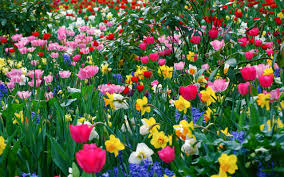 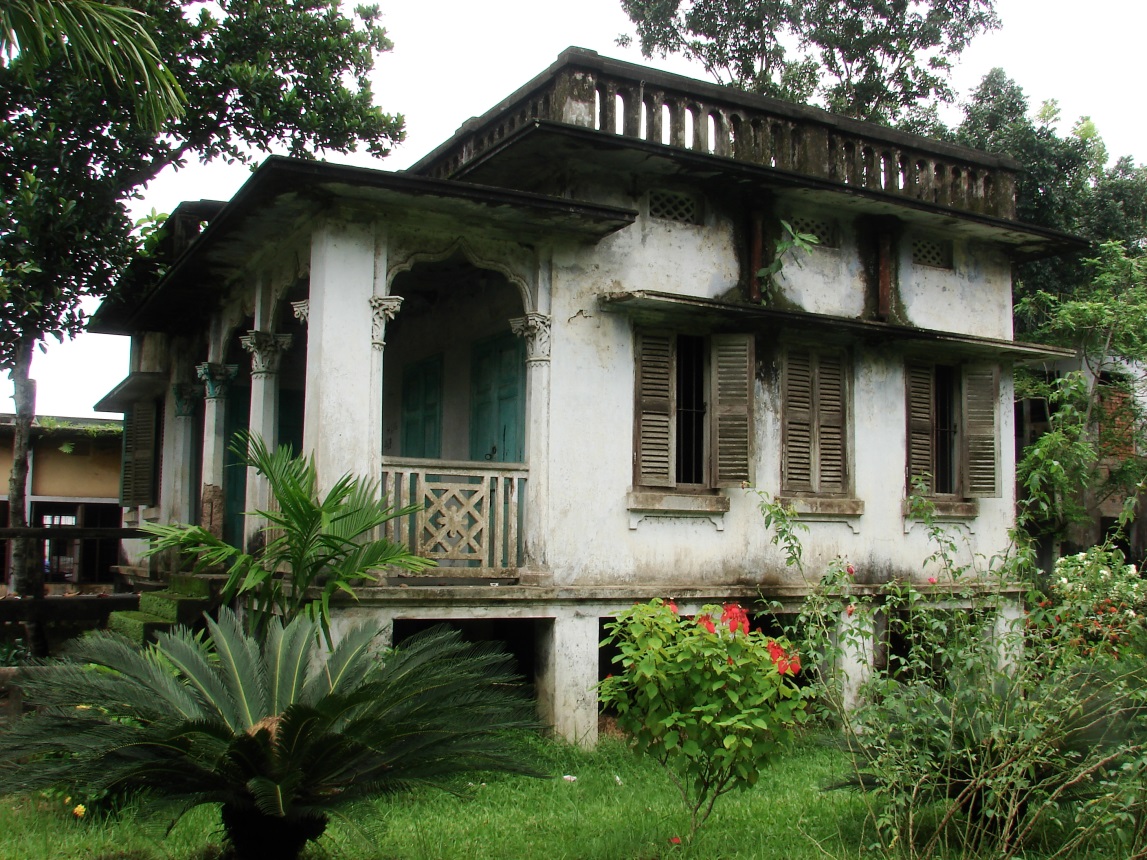 ১।  “তোমাকে পাওয়ার জন্যে, হে স্বাধীনতা” কবিতায়  বর্ণিত  দিকগুলোর আলোকে  ১৯৭১ এর স্বাধীনতা যুদ্ধের তাৎপর্য বিশ্লেষণ কর।
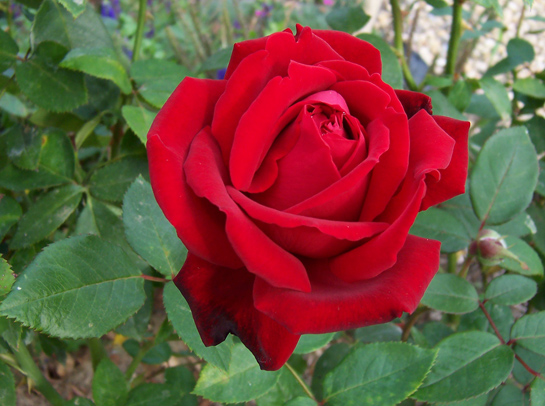 ক্লাসে সহযোগিতা করার জন্য সবাইকে ধন্যবাদ
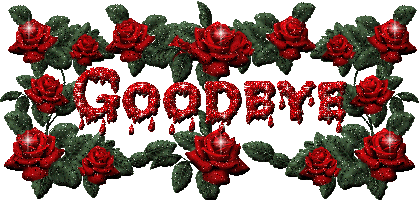